ZURn6311 Dotazníkový výzkum: Struktura dotazníku
Lenka Dědková
Pořadí položek v dotazníku
Mělo by mít nějakou vnitřní logiku – různá (podle potřeb konkrétního výzkumu)

Od obecnějších položek ke konkrétnějším 
Nejdřív se ptát např. na obecnou položkou na používání médií, až potom na konkrétní aplikace/platformy/média
Obecnější položky respondenta pomalu vtáhnou do tématu, které se pak konkretizuje

Od snazších k obtížnějším
Snazší ve smyslu komplikovanosti otázky, vybavitelnosti odpovědi, rozhodování nebo jako snadnost formátu odpovědí
Zahřívací položky
Díky nim respondent zjistí, jak dotazník funguje, jak mu to jde rychle – pomáhá „usadit se“ v situaci sběru dat 

Od méně citlivých k citlivějším
Pořadí položek v dotazníku
Podobně tematické položky dát k sobě, tvořit tematické sekce
Týká se víc dlouhého dotazníku, který pokrývá více různých témat
Např. Sekce 1: demografie, Sekce 2: sledování médií, Sekce 3: vlastnosti respondenta, Sekce 4: vztahy s lidmi…

Pozor na efekt pořadí
Naše odpovědi na konkrétní položky jsou ovlivněny předchozími otázkami
Jak byste ohodnotil/a svoji spokojenost se svým partnerským vztahem?
Celkově vzato, jak spokojená/ý jste se svým životem? 
V tomto pořadí by respondent měl tendenci v druhé otázce vyloučit partnerský vztah

Dlouhý dotazník – efekt únavy
Na konec dotazníku dejte jednodušší a méně důležité koncepty 
To, co je pro vás nejdůležitější by tím pádem mělo být někde uprostřed
Pořadí položek v dotazníku
Na konec: respondent by měl odcházet s dobrým pocitem
Debriefing
Ale je fajn i na konec dát příjemné položky – neskončit něčím obtížným, traumatickým, citlivým
Položky k popisu vzorku
Respondenty musíme popsat tak detailně, jak je možné a se specifickým důrazem na ty proměnné, které mohou být důležité pro adekvátní interpretaci zjištění
Obrovsky důležité u convenience vzorků
Na co vše se ptát záleží na VO
Co budou důležité proměnné pro popis vzorku, pokud se zabýváme výzkumem o studijní úspěšnosti univerzitních studentů?
Co když děláme výzkum o používání eHealth apek na chytrém telefonu?
Co když o postojích k uzákonění sňatků mezi stejnopohlavními páry? 
Základem bývají sociodemografické proměnné, ale často i další proměnné navíc 
Popis vzorku je důležitý nejen pro interpretaci zjištění, ale i pro snadnější porovnání výsledků napříč výzkumy, replikaci,..
Kam je dát?
Nikdy nedávat doprostřed dotazníku
Začátek nebo konec 
Proč mít demografické proměnné na začátku:
Je to poměrně časté, lidé jsou na to zvyklí
Když lidé „odpadnou“ během vyplňování dotazníku, díky demografiím můžeme aspoň porovnat, v čem se liší od těch, kteří ho dokončili
Na konci mohou vést k nižší ochotě na ně odpovědět – na konci mívají větší podíl missing values
Když chceme filtrovat verze dotazníku podle demografií nebo jimi kontrolujeme, zda respondent patří do našeho vzorku, nebo kontrolujeme naplněnost kvót
Výzkumy ukazují, že pořadí soc-dem proměnných (začátek – konec) neovlivňuje odpovídání na otázky v dotazníku
Kdy je mít na konci:
Pokud by odpovědi na ně mohly ovlivnit odpovídání na další otázky – některá témata vůči tomu mohou být náchylnější než jiná
Např. výzkum o femininních a maskulinních rysech – pokud se nejdřív zeptáme na gender, může to respondenty víc naladit na stereotypní odpovědi 
Pokud by demografie na začátku narušily flow výzkumu (např. dotazník, který má hodnotit právě zažitou lekci mediální gramotnosti)
Pokud se ptáme na něco opravdu citlivého pro naší populaci, může na začátku dotazníku odradit (příjmy, sexuální orientace)
Editorial - Hughes et al. (2016): Rethinking and updating demographic questions: Guidance to improve descriptions of research samples.
Jak se ptát: gender
V českém prostředí pro některé typy populací by taková otázka nefungovala
Pro běžné výzkumy nás tak detailní dělení nezajímá
Obvykle ok muž – žena, ale poskytnout i možnost „else“ pro ty, kteří se nedokážou zařadit (nebinární, questioning..)
V otázce je fajn ptát se „Vyberte, co pro vás platí“ než „Jste:“
„ELSE“
Jsou odpovědi vyčerpávající?
Pokud je nepotřebujeme mít – ale respondentům může nějaká odpověď chybět, přidáváme „else“ možnost 
„něco jiného“
„jinak“
„jinde“
„jiné“
.. 
Někdy se dává s možností doplnit textem, co platí – pokud ale neplánujete odpovědi analyzovat, doporučujeme se nedoptávat
Jak se ptát: věk
Lepší ptát se na konkrétní věk než na věkové kategorie
Pokud nemáte obecnou populaci s širokým věkovým rozpětím, dávejte rolovátka nebo single-choice question spíš než otevřenou odpověď (překlepy) 

Obecnější poučka: pokud se lze zeptat (smysluplně) diferencovaněji, doporučujeme to udělat
Rekódovat na kategorie si v datech dokážete sami
Některé kategorie mohou v lidech budit nelibost a tendenci zaškrtnout mladší kategorii
Jak se ptát: Socioekonomický status
Různé indikátory, ze kterých si lze vybrat
Zaměstnání
Typ pracovního poměru (částečný, plný úvazek), OSVČ nebo se lze zeptat, kolik hodin pracují týdně (plný úvazek 40)
Klasifikace zaměstnání: různé kategorie, CZ-ISCO (https://www.czso.cz/csu/czso/klasifikace_zamestnani_-cz_isco-)
Místo „nezaměstnaný“ je lepší „v současnosti bez zaměstnání“ 
Nezapomenout na specifické kategorie (rodičovská dovolená, důchod, dát možnost „else“)
Výše příjmů
Tady je lepší ptát se v kategoriích než na konkrétní příjem
Citlivá otázka – vždy poskytnout možnost neodpovědět
Případně se lze ptát subjektivně: Jak vychází vaše domácnost s celkovým měsíčním příjmem?
(1) s velkými obtížemi; (2) s obtížemi, (3) s menšími obtížemi; (4) docela snadno; (5) snadno; (6) velmi snadno (ČSÚ položka)
Jak se ptát: Socioekonomický status
Vzdělání
Mezinárodní klasifikace vzdělání ISCED: http://www.nuv.cz/vystupy/nova-klasifikace-vzdelani-v-europassu
Pro výzkumy moc podrobná, stačí: 
(1) neukončené základní, 
(2) základní, 
(3) středoškolské bez maturity, 
(4) středoškolské s maturitou, 
(5) vysokoškolské (vč. vyšší odborné školy)
Někdy i dělní jen primární, sekundární, terciární (do závorky příklady, co tam patří)

Pozor u vzorků, které získáváte ve vaší sociální bublině:
Zajímá vás nejen dokončené – potřebuje typicky zachytit i podíl aktuálních studentů VŠ
Jak se ptát: Socioekonomický status
Žebřík
The MacArthur Scale of Subjective Social Status (Adler & Stewart, 2007)
Think of the ladder as representing where people stand in their communities. People define community in different ways, please define it in whatever way is most meaning-ful to you. At the top of the ladder are the people who have the highest standing in their community. At the bottom are the people who have the lowest standing in their community. Where would you place yourself on the ladder? Please place a large ‘X’ on the rung where you think you stand in this time in your life, relative to other people in your community (MacArthur Research Net-work on SES and Health, 2008, question 1)
Jak se ptát: partnerský Vztah
Editorial Hughes et al. (2016): Rethinking and updating demographic questions: Guidance to improve descriptions of research samples
Víc proměnných: věk dětí, bydliště, handicapy, sexuální orientace (detailně popsaná)
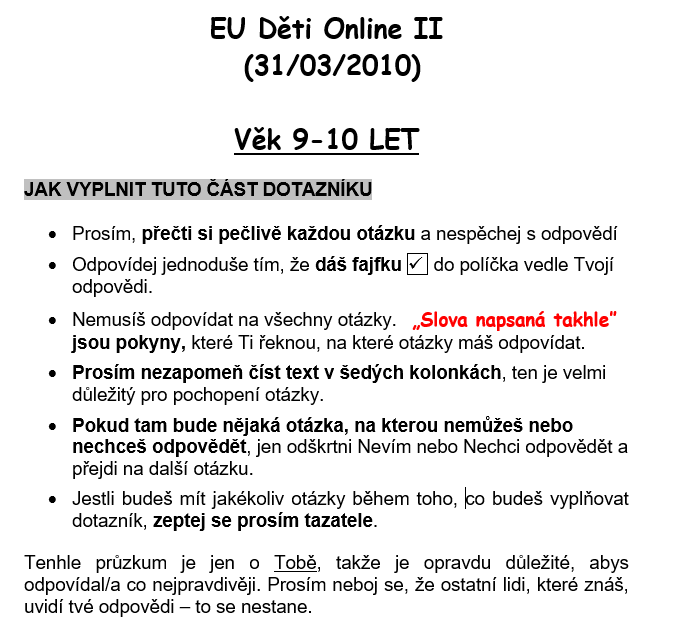 Instrukce
Porozumění celkové logiky a instrukcím dotazníku výrazně ovlivňuje odpovědi (jak se odpovídá, jak to celé funguje, které otázky odpovídají první)
Self-completion: větší důraz na dobré instrukce než pokud máme tazatele
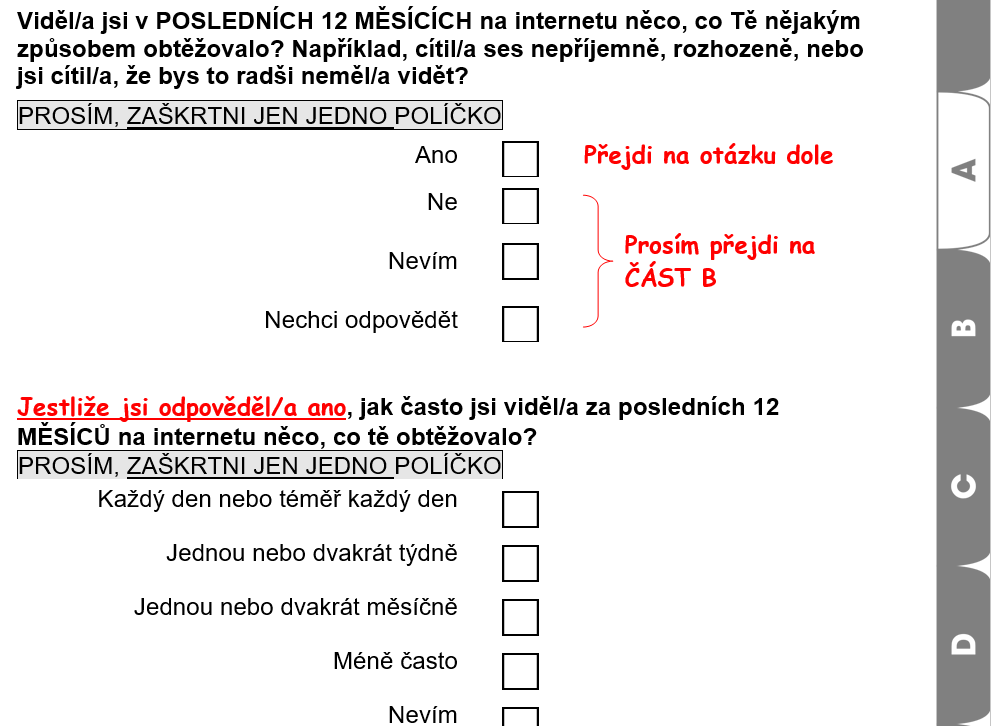 Instrukce
Filtrovací otázky a follow-up otázky
Je potřeba respondenta opravdu dobře navést
Online jednodušší díky možnosti adaptivního testování (automatické vyfiltrování ne/relevantních otázek)
Populace: dospělí lidé s bankovním účtem
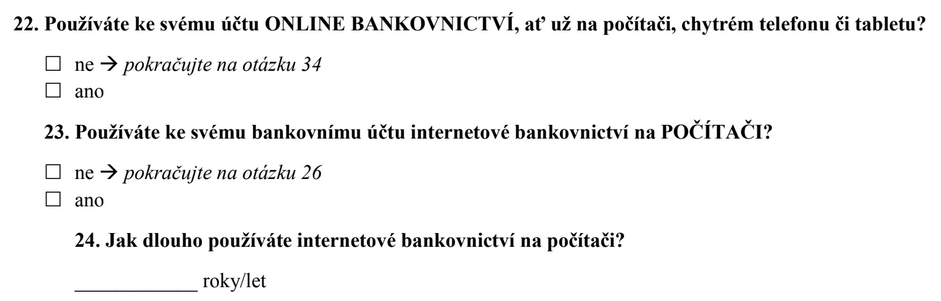 Tady je obrázek žebříku. Představ si, že tento žebřík znázorňuje postavení lidí v naší zemi.ZAŠKRTNI PROSÍM POLÍČKO, KDE SI MYSLÍŠ, ŽE JSI TY A TVÁ RODINA.
Instrukce
Na vrcholu žebříku jsou lidé, kteří se mají nejlépe - ti, kteří mají nejvíce peněz, nejlepší vzdělání a nejuznávanější zaměstnání
U neobvyklých formátů odpovědí nebo u populací, kde lze očekávat malou zkušenost s dotazníky - přidat cvičné otázky.
V dolní části jsou lidé, kteří se mají nejhůř - ti, kteří mají nejméně peněz, jsou nejméně vzdělaní a mají nejméně uznávané nebo žádné zaměstnání
□ Nevím□ Nechci odpovědět
Attention checks
Používají se hlavně v online panelech
Literatura
Gideon, L. (Ed.). (2012). Handbook of survey methodology for the social sciences. New York: Springer.
Groves, R. M., Fowler Jr, F. J., Couper, M. P., Lepkowski, J. M., Singer, E., & Tourangeau, R. (2009). Survey Methodology (Vol. 561). John Wiley & Sons.
Hughes, J. L., Camden, A. A., & Yangchen, T. (2016). Rethinking and updating demographic questions: Guidance to improve descriptions of research samples. Psi Chi Journal of Psychological Research, 21(3), 138-151.
Schacter, D. L. (1999). The seven sins of memory: insights from psychology and cognitive neuroscience. American psychologist, 54(3), 182.
Tourangeau, R., Ripps, L. J., Rasinski, K. (2000). The psychology of survey response. Cambridge University Press.